London sights
Презентация к уроку английского языка в 5 классе по учебнику “Enjoy English” Биболетовой М.З.
The thames
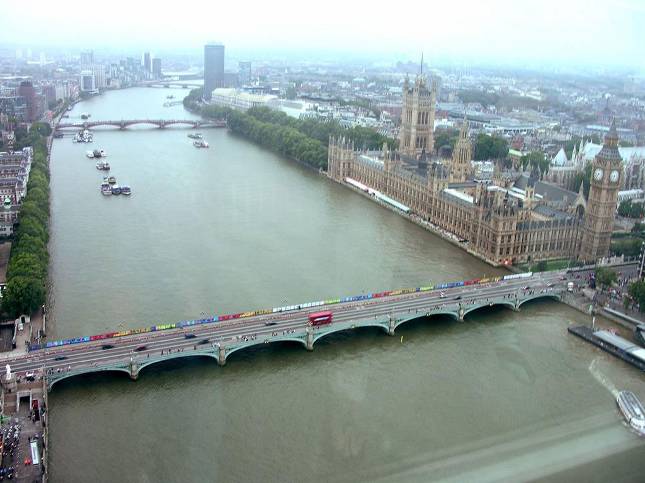 The houses of parliament
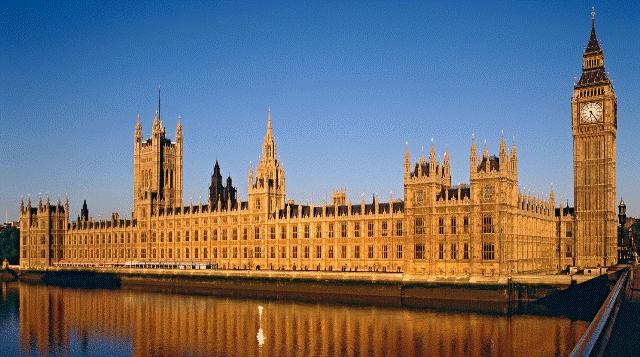 Big ben
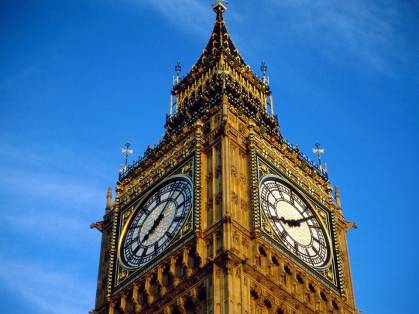 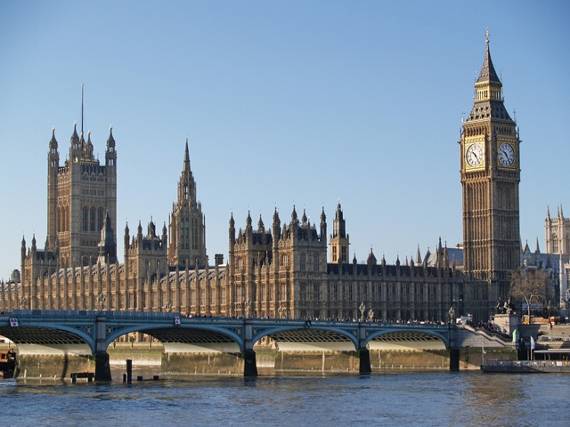 Westminster abbey
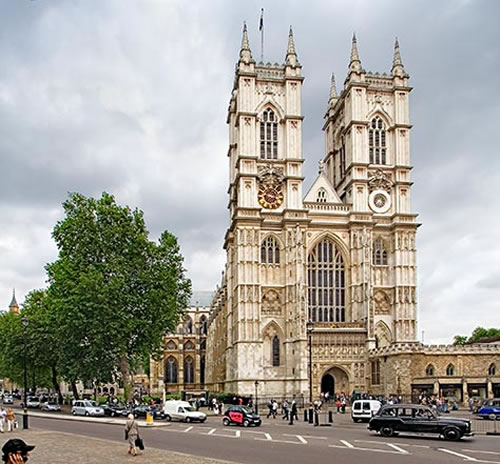 Westminster bridge
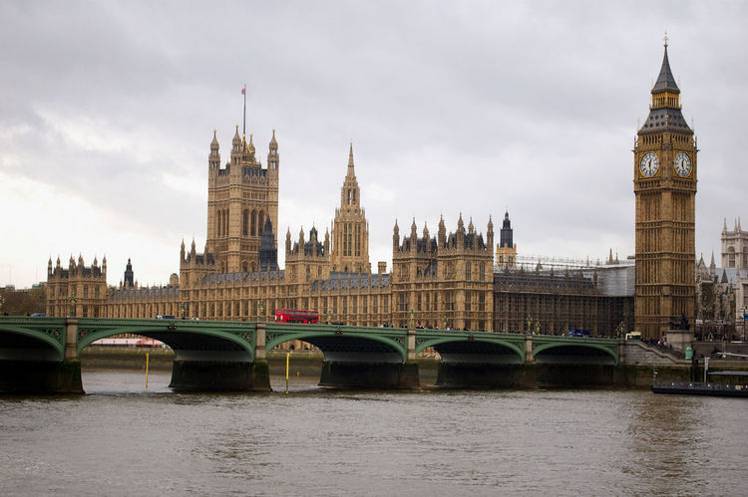 The tower of London
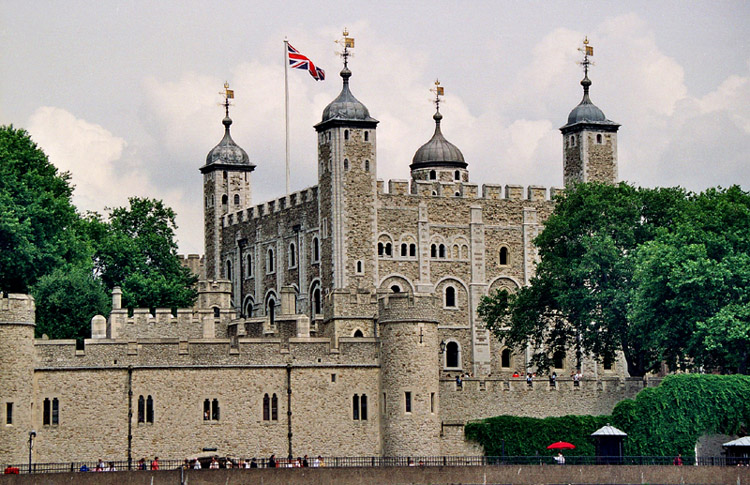 The white tower
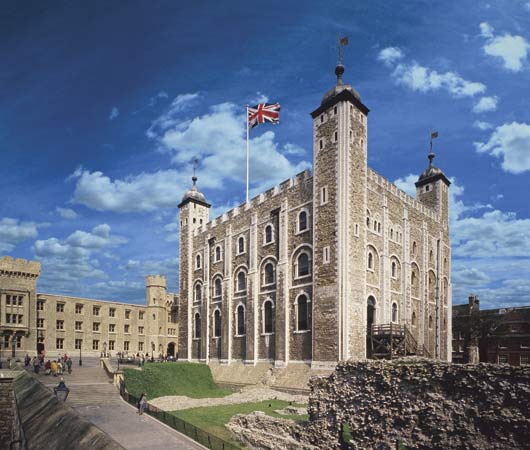 Beefeaters – the guards of the tower
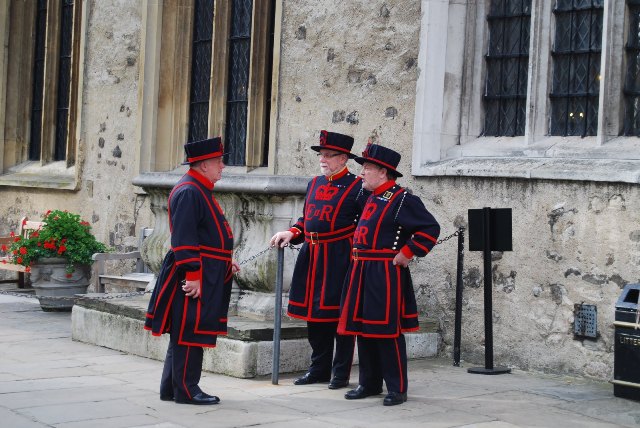 Tower bridge
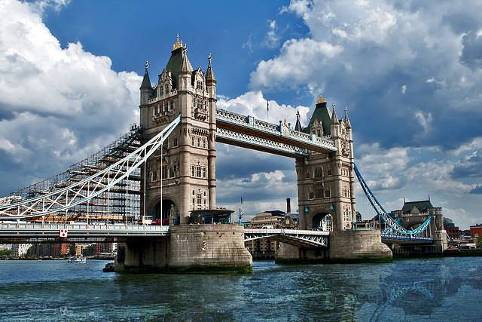 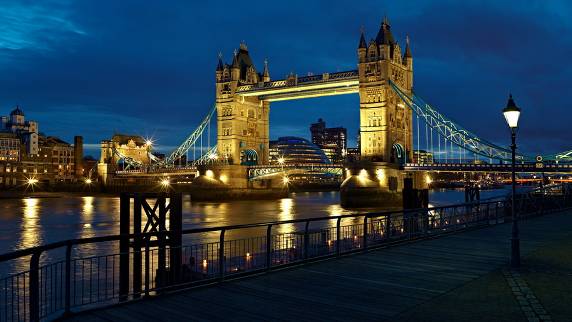 The London eye
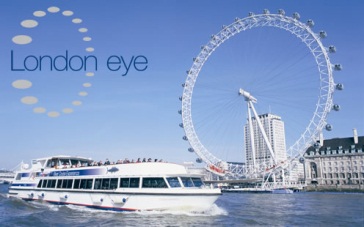 The London eye
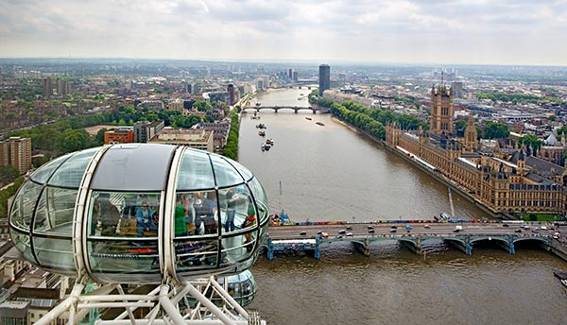 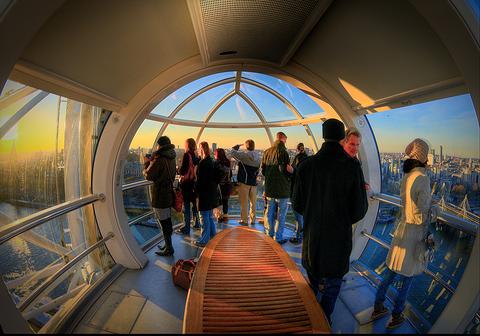 Buckingham palace
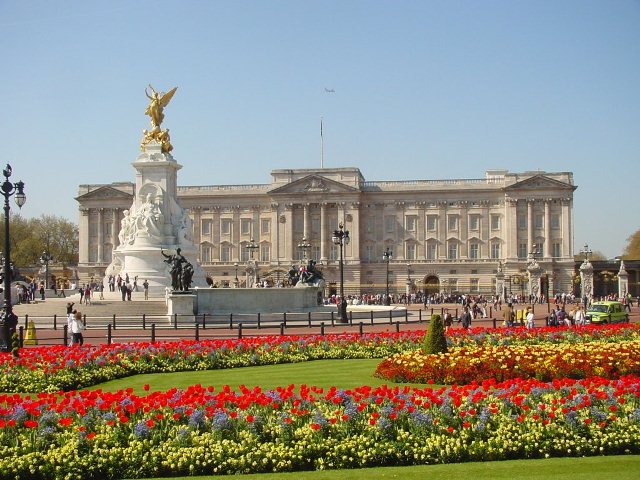 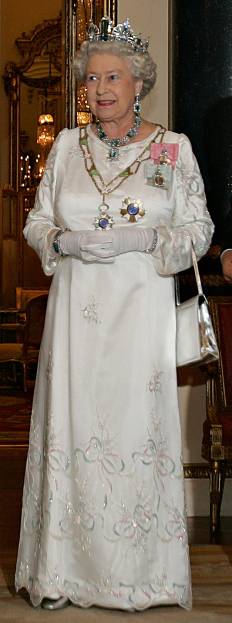 Buckingham palace
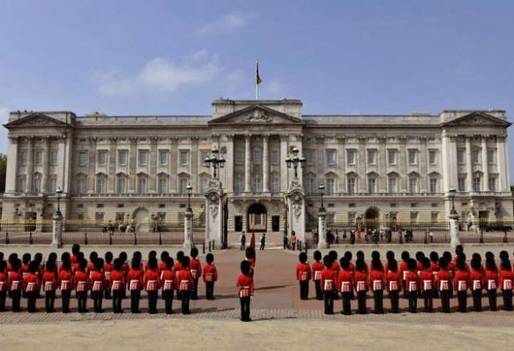 THE CHANGING OF THE GUARD
QUEEN ELIZABETH II
THE BRITISH MUSEUM
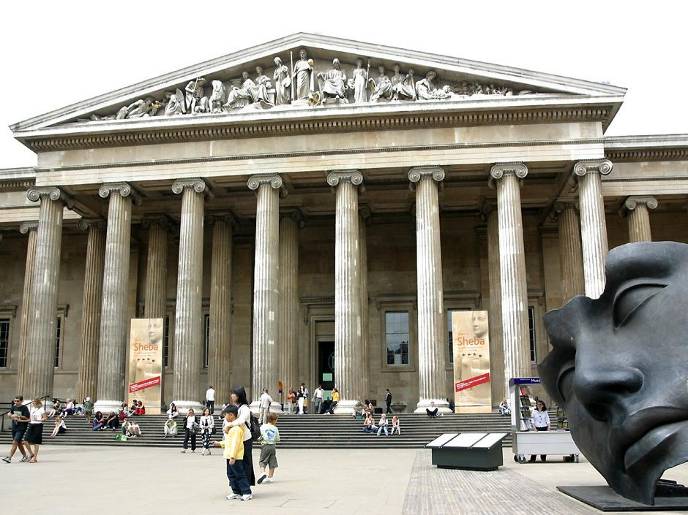 The British museum
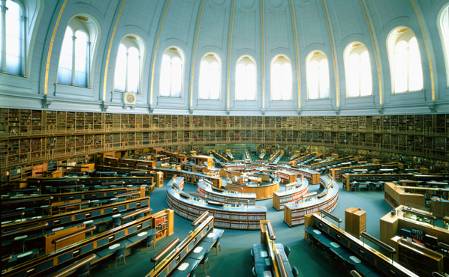 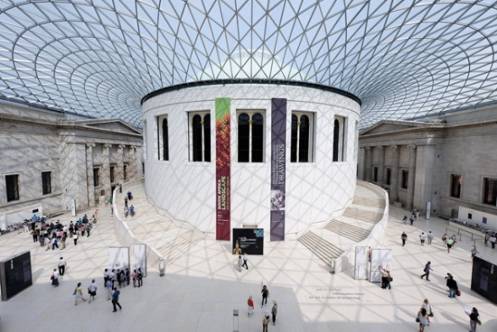